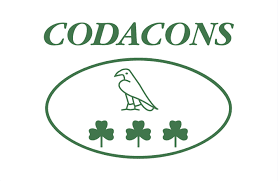 Codacons Umbria
IL CODACONS PRESENTE A FIANCO DELLA COMUNITA’ UMBRA
ANCHE IN PIENA PANDEMIA
24 maggio 2022 ORE 15.00
Regione dell’Umbria - sala convegno
1
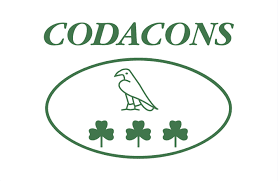 IL CODACONS PRESENTE A FIANCO DELLA COMUNITA’ UMBRA ANCHE IN PIENA PANDEMIA
E’ presente con i sportelli  a
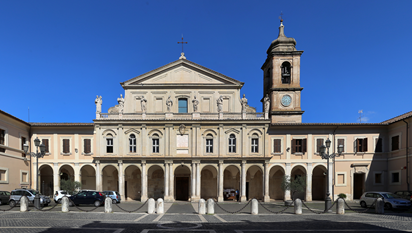 Terni
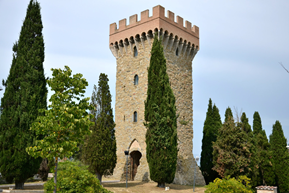 Torgiano
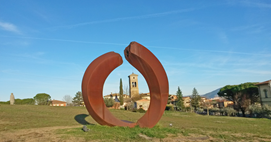 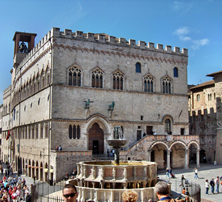 Perugia
Narni
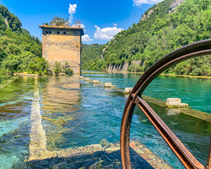 Assiste esclusivamente i consumatori che risiedono nei Comuni delle sedi?
2
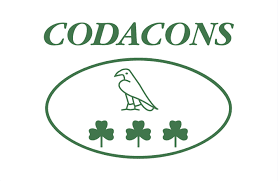 IL CODACONS PRESENTE A FIANCO DELLA COMUNITA’ UMBRA ANCHE IN PIENA PANDEMIA
anno 2021  - azioni formali 146
Diffide
Reclami
Conciliazioni
Azioni legali
3
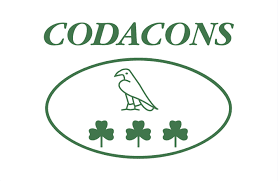 IL CODACONS PRESENTE A FIANCO DELLA COMUNITA’ UMBRA ANCHE IN PIENA PANDEMIA
Strumenti per erogazione servizio
Informazioni   telefoniche
Informazioni a mezzo email
Accesso direttamente in sede
https.www.codacons.umbria.it
Video chiamate – assistenza tel e uso pc
4
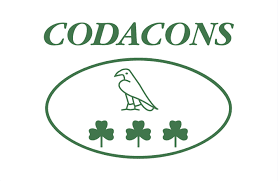 IL CODACONS AL SERVIZIO DEI CONSUMATORI – Informazione ai cittadini
Attività connessa con  Covid 19
Progetto DM 10 Agosto 2020,art.2( Emergenza sanitaria covid19)art.148 L.23 dicembre 2020 n.388 Attività di supporto agli sportelli e/o canali dedicati a favore di consumatori  Finanziato per il tramite della Regione Umbria con i fondi del MISE
Informazione
Assistenza
https:www.codacons.umbria.it
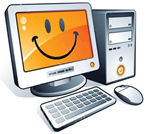 5
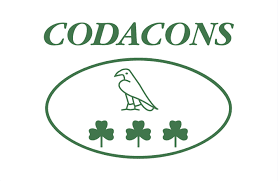 IL CODACONS AL SERVIZIO DEI CONSUMATORI – Informazione ai cittadini
Rottamazione tv
Assistenza
Richiesta  SPID
Cash beak
Firma digitale
Sospenzione mutui
Bonus vacanze
Rinnovo buoni spesa e contributo affitti
……….
Bonus elettricità
Bonus ambiente e abitazioni
6
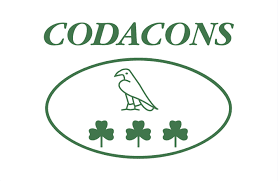 7
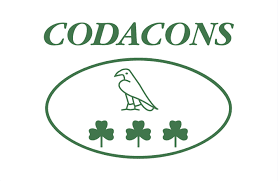 IL CODACONS AL SERVIZIO DEI CONSUMATORI – Informazione ai cittadini
8
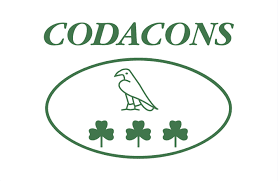 IL CODACONS AL SERVIZIO DEI CONSUMATORI – Informazione ai cittadini
9
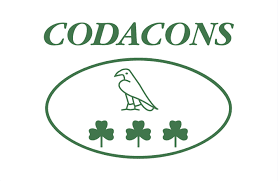 IL CODACONS AL SERVIZIO DEI CONSUMATORI – Informazione ai cittadini
https://www.codacons.umbria.it
Grazie per l’attenzione
Dott.ssa Rita Bartoloni – Responsabile Progetti
10